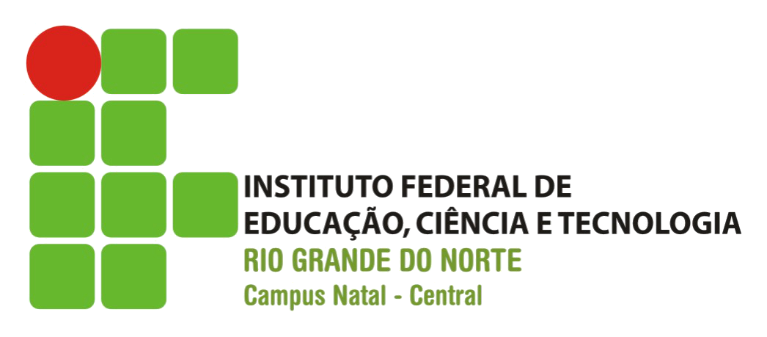 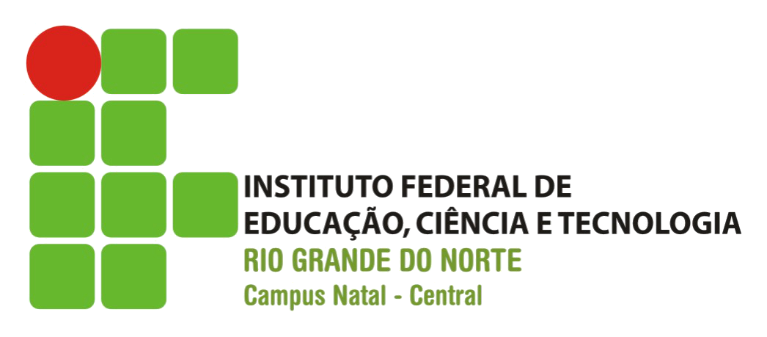 PROFESSOR:JEAN GALDINO
DISCIPLINA: ORGANIZAÇÃO DE COMPUTADOR
ALUNOS: DAILSON GOMES
ÉRICK ALEXANDRE
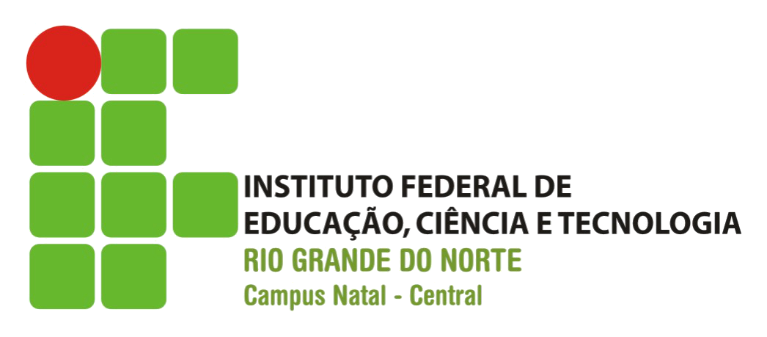 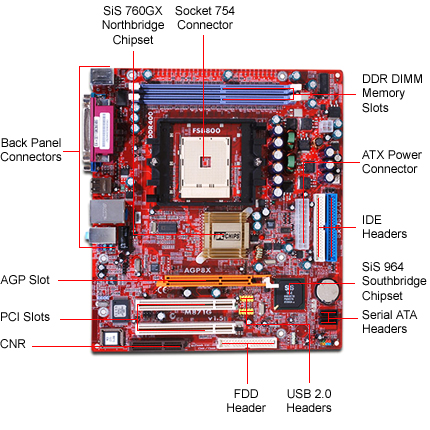 COMPONETES DA placa mãe PCCHIPS M871G
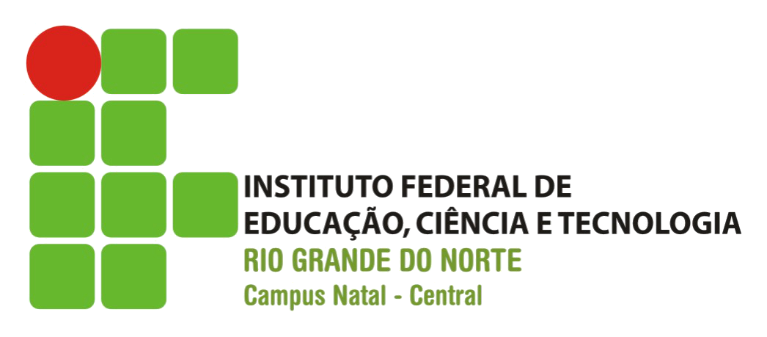 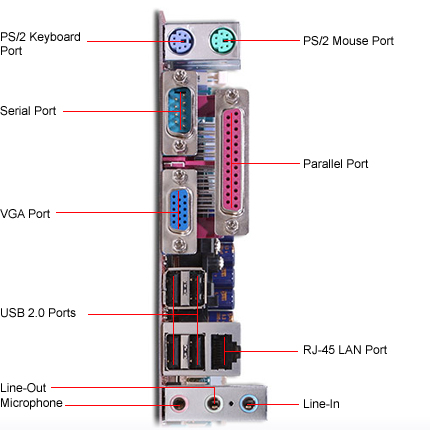 I/O PORTS
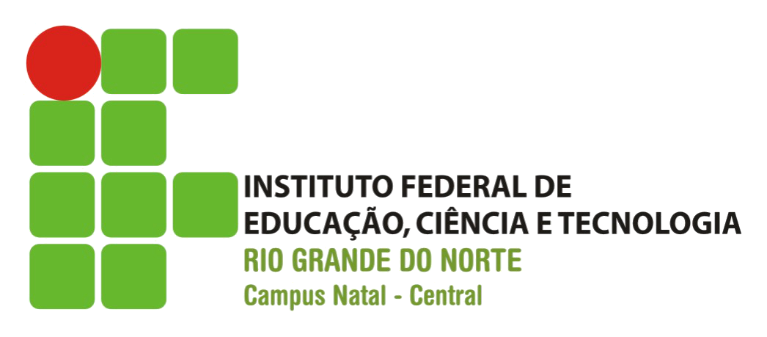 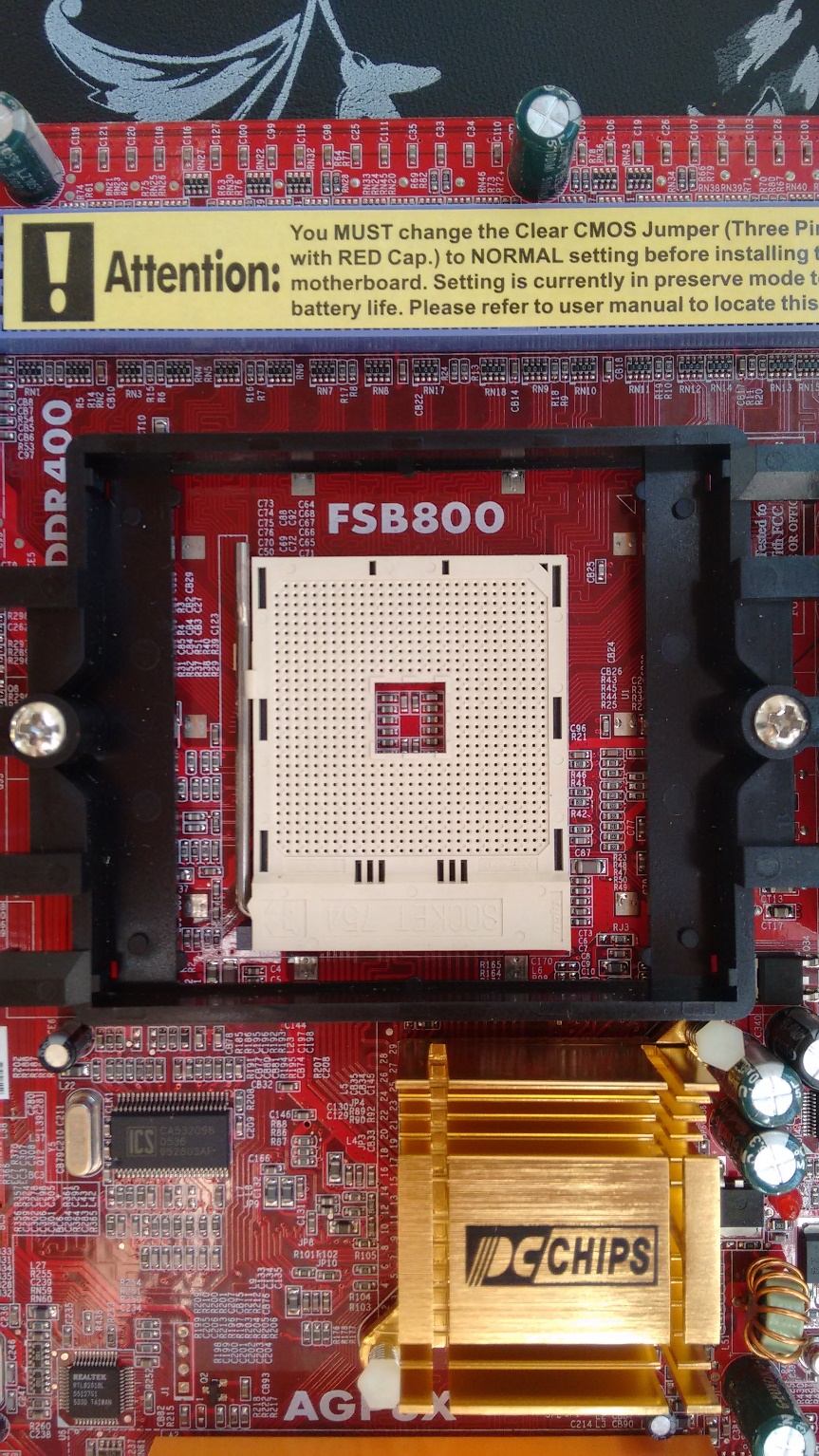 CPU Socket




Chipset/Northbridged (SiS760GX)
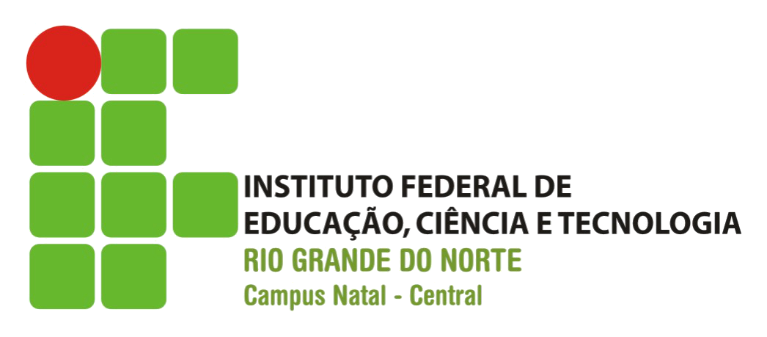 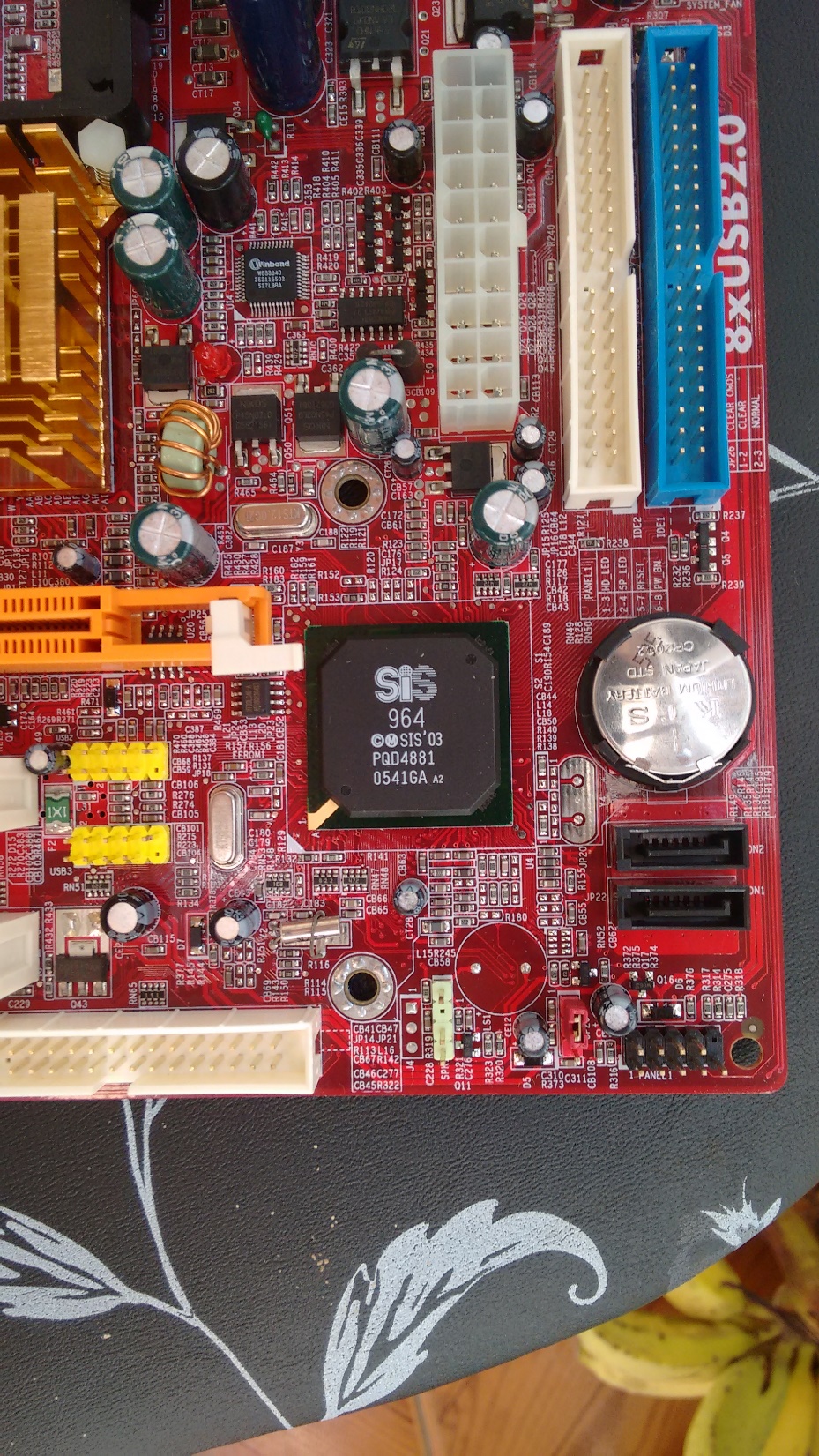 Power Connector
Conectores IDE(primário e secundario)
Chipset/Southbridge (SiS964)
Conectores SERIAL ATA
Floppy Disk Driver Connector
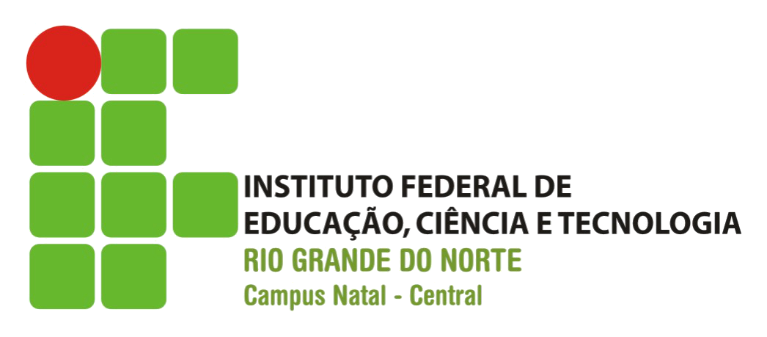 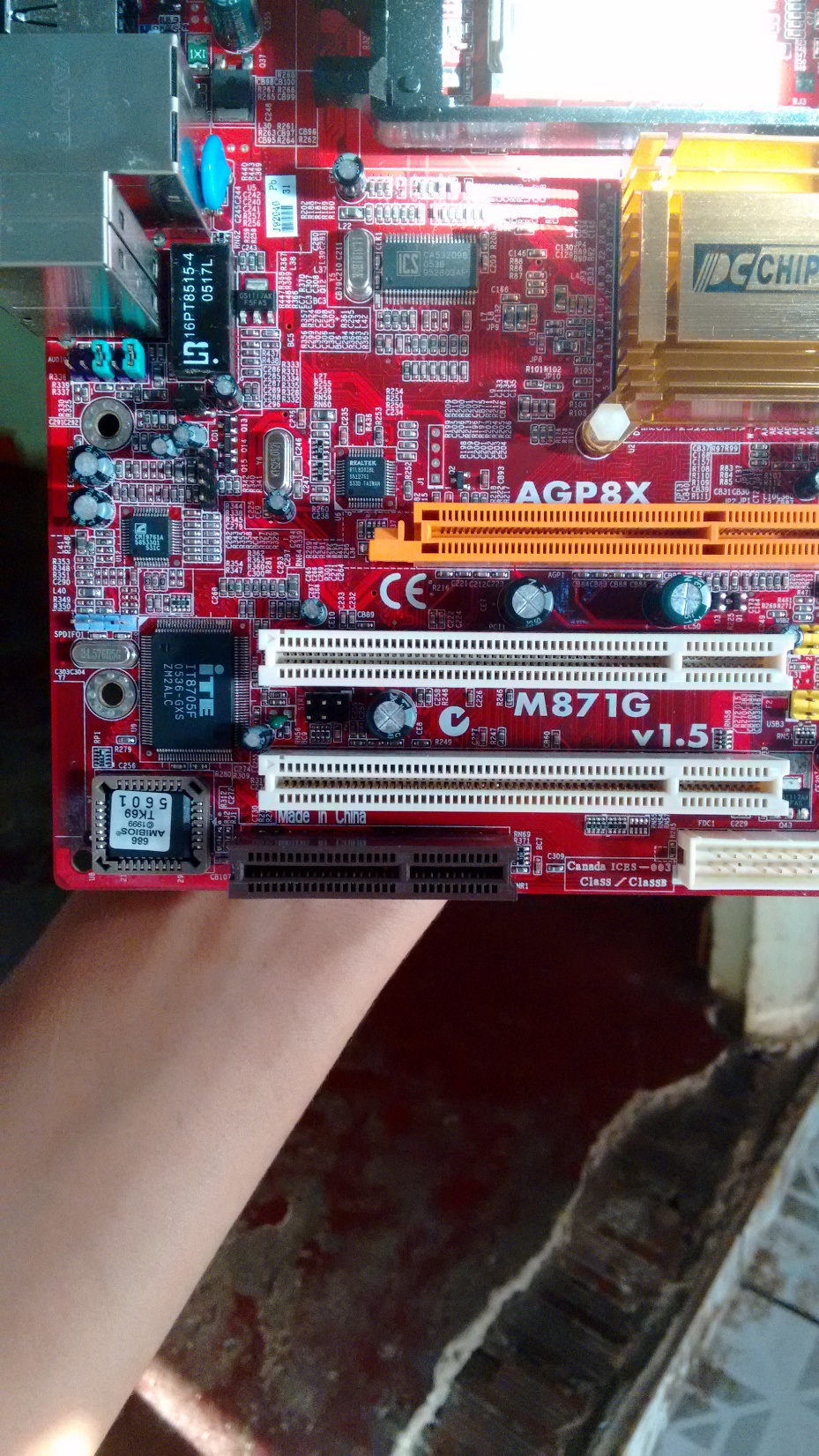 AGP Slot


Slots PCI 1 e PCI 2 - 32Bits

CNR1 Slot
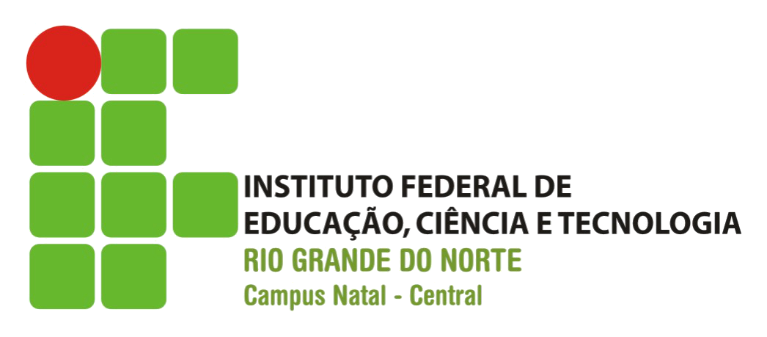 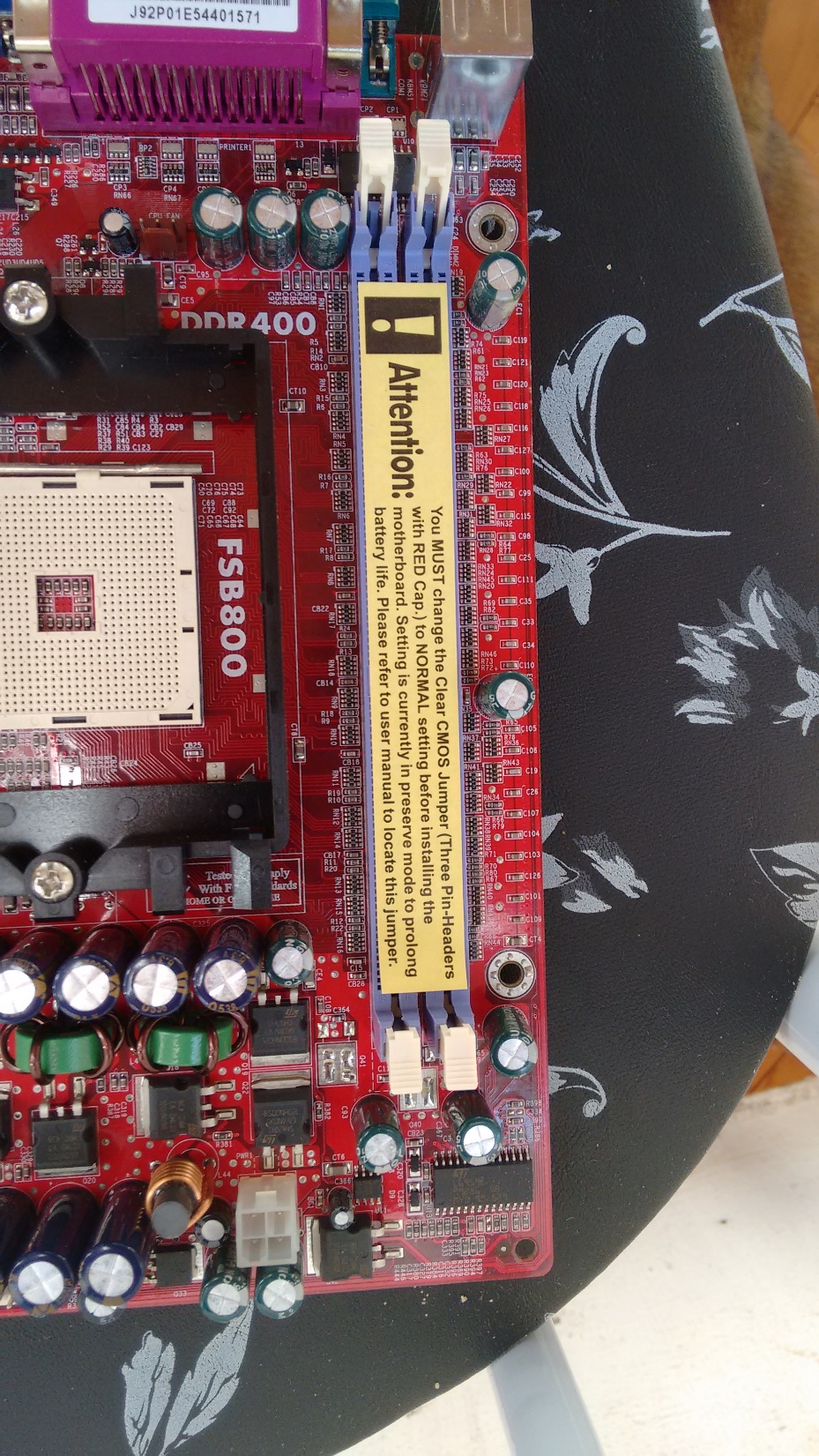 DDR DIMM1/2 MEMORY 
SLOT(184 pin)
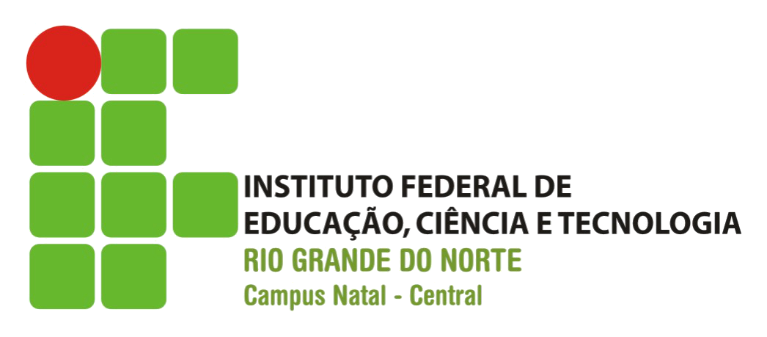 OBRIGADO!